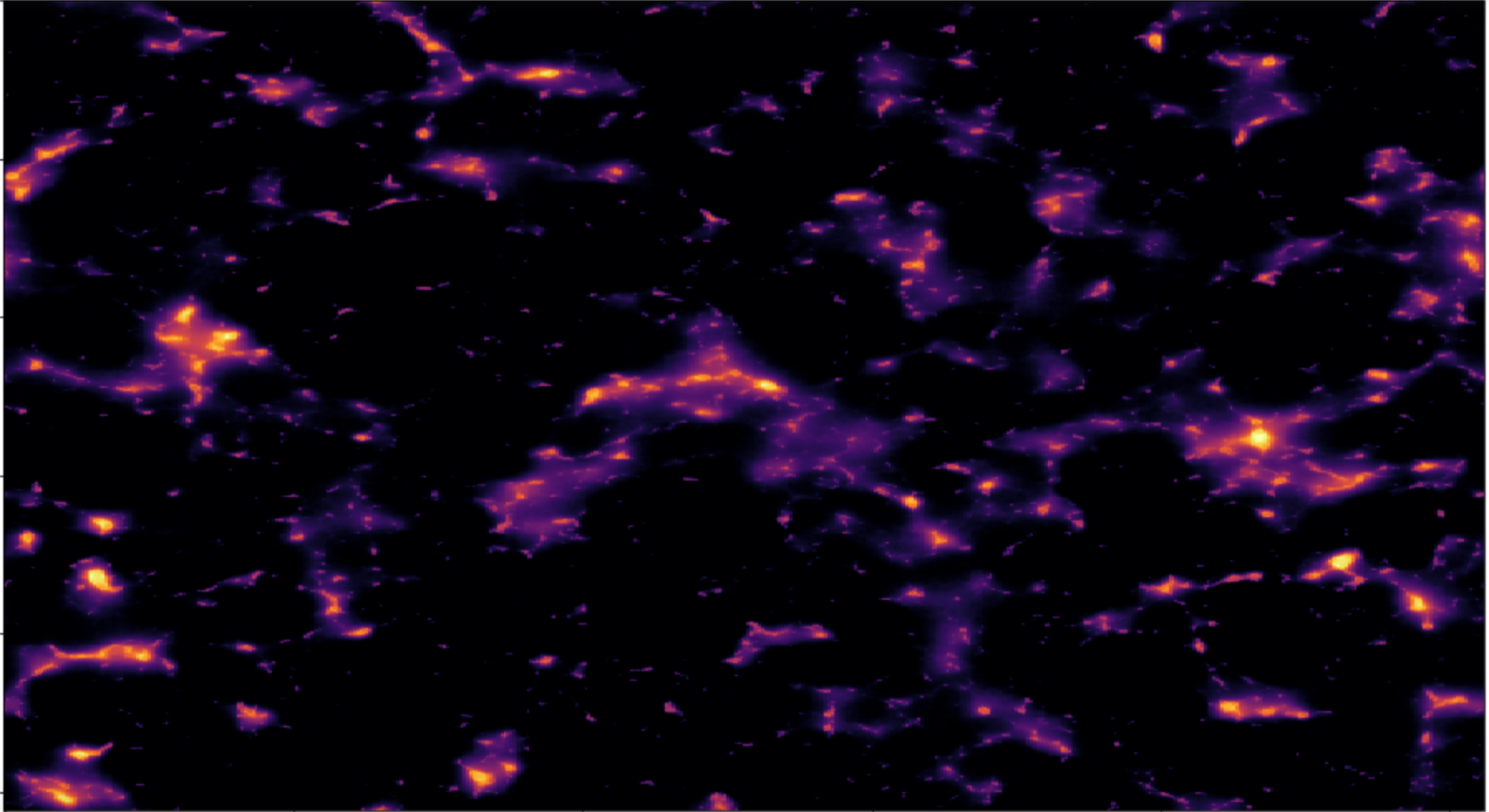 background courtesy of Tyler Cox
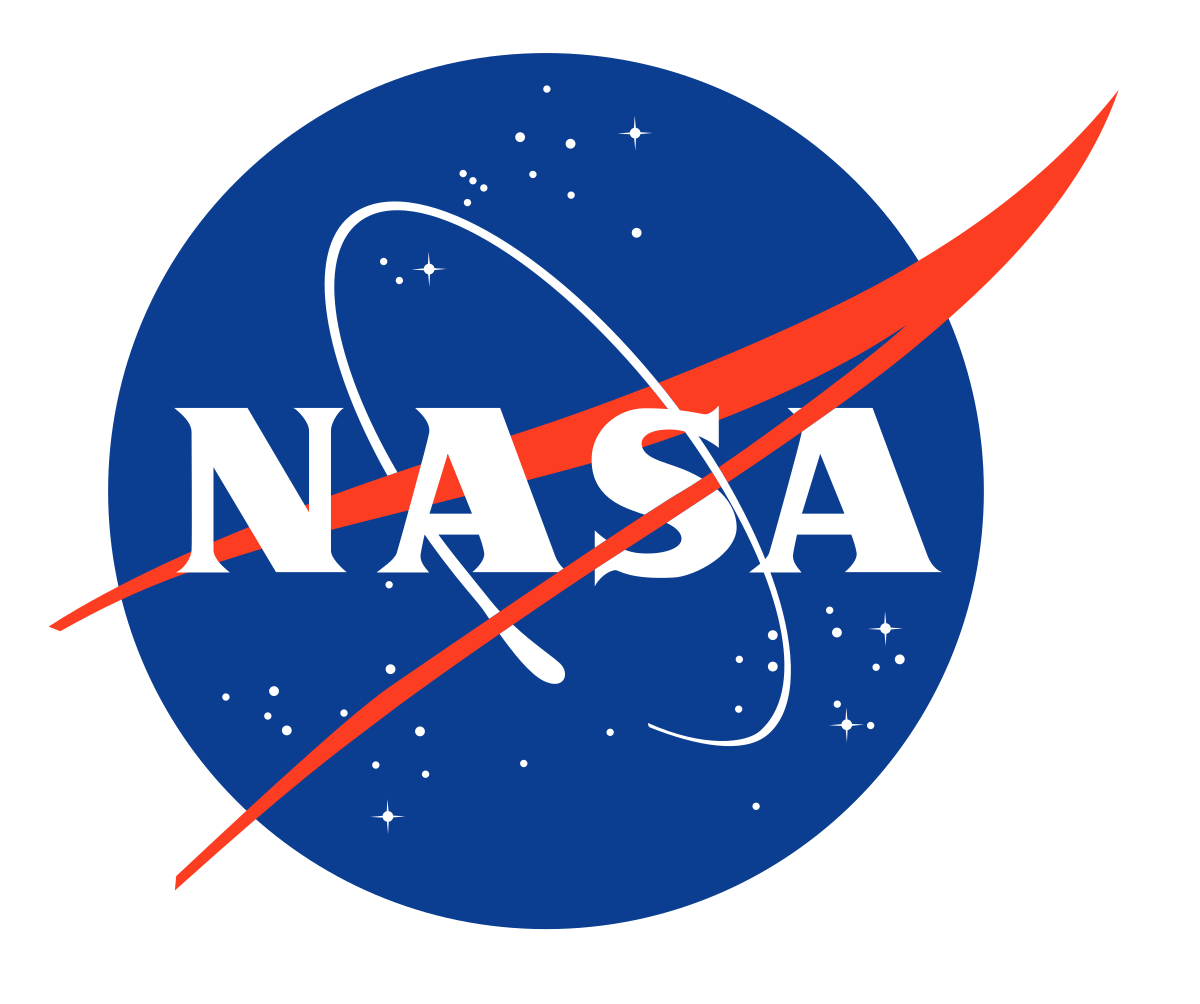 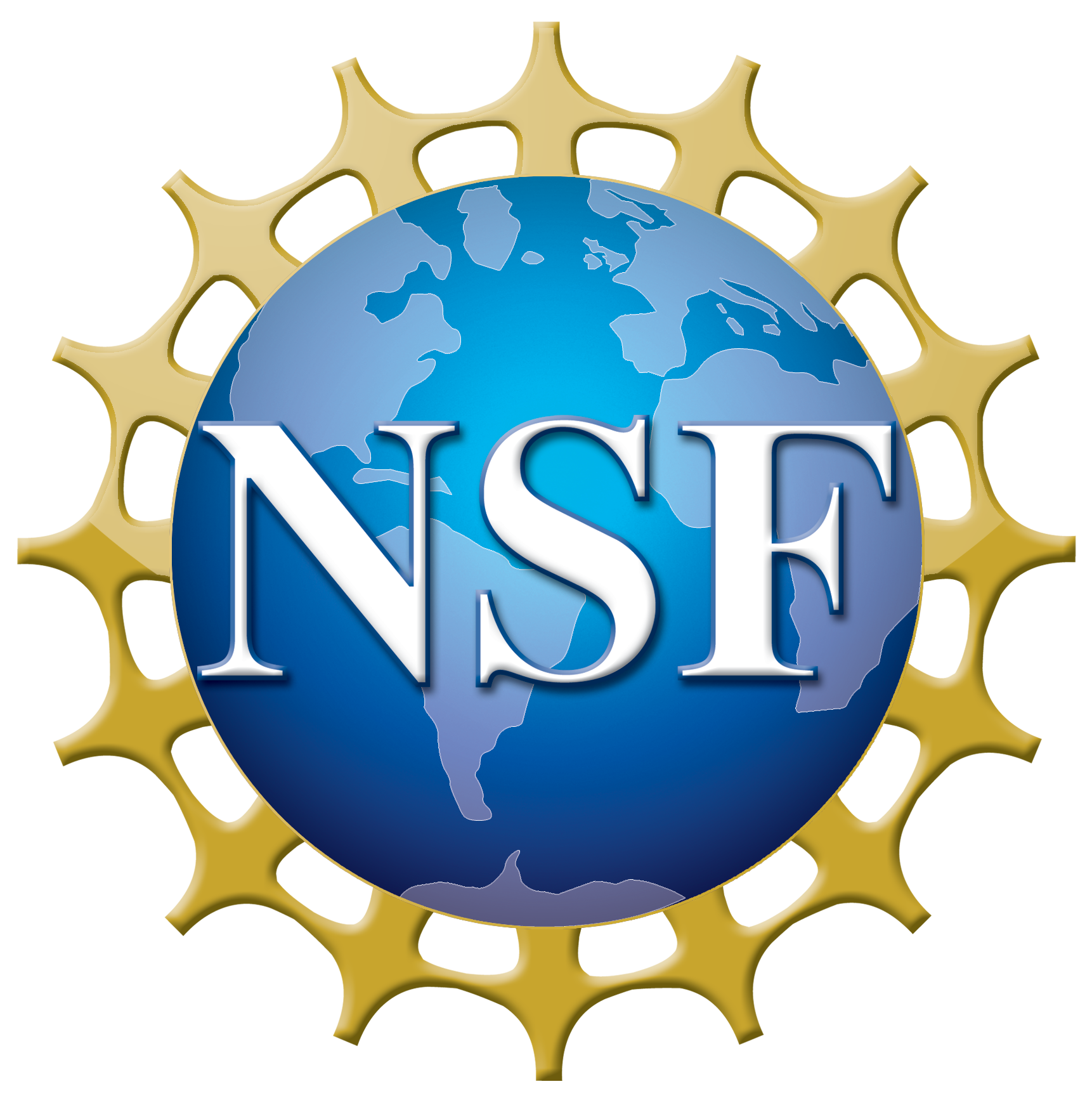 Validating the Analysis Pipeline for the
Hydrogen Epoch of Reionization Array
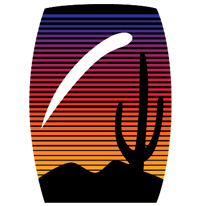 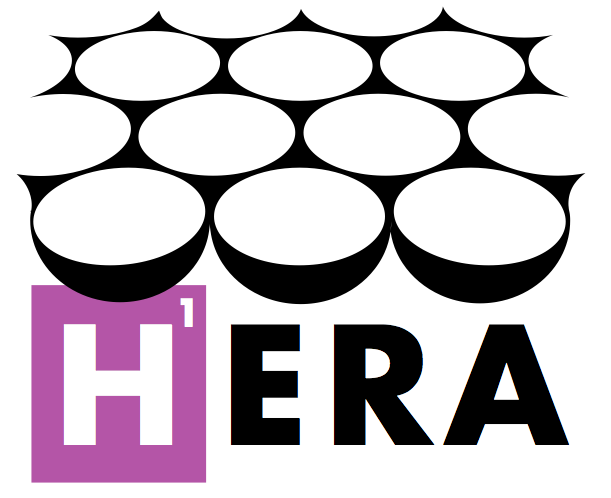 Lily Whitler
Arizona State University
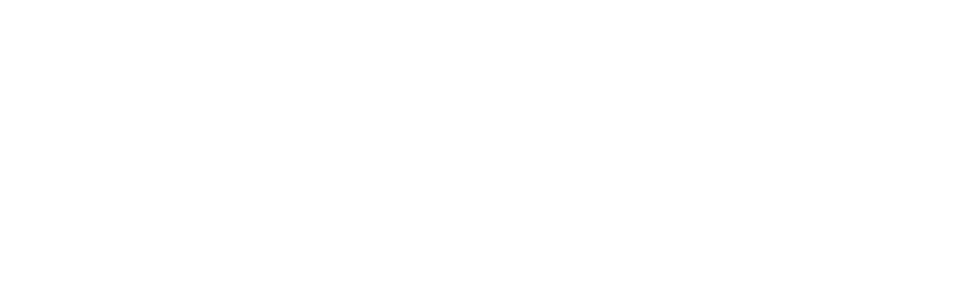 with Steven Murray and the HERA validation team
April 18, 2020
2020 Arizona/NASA Space Grant Symposium
time after Big Bang (*not to scale)
380,000 years
13.7 Gyr
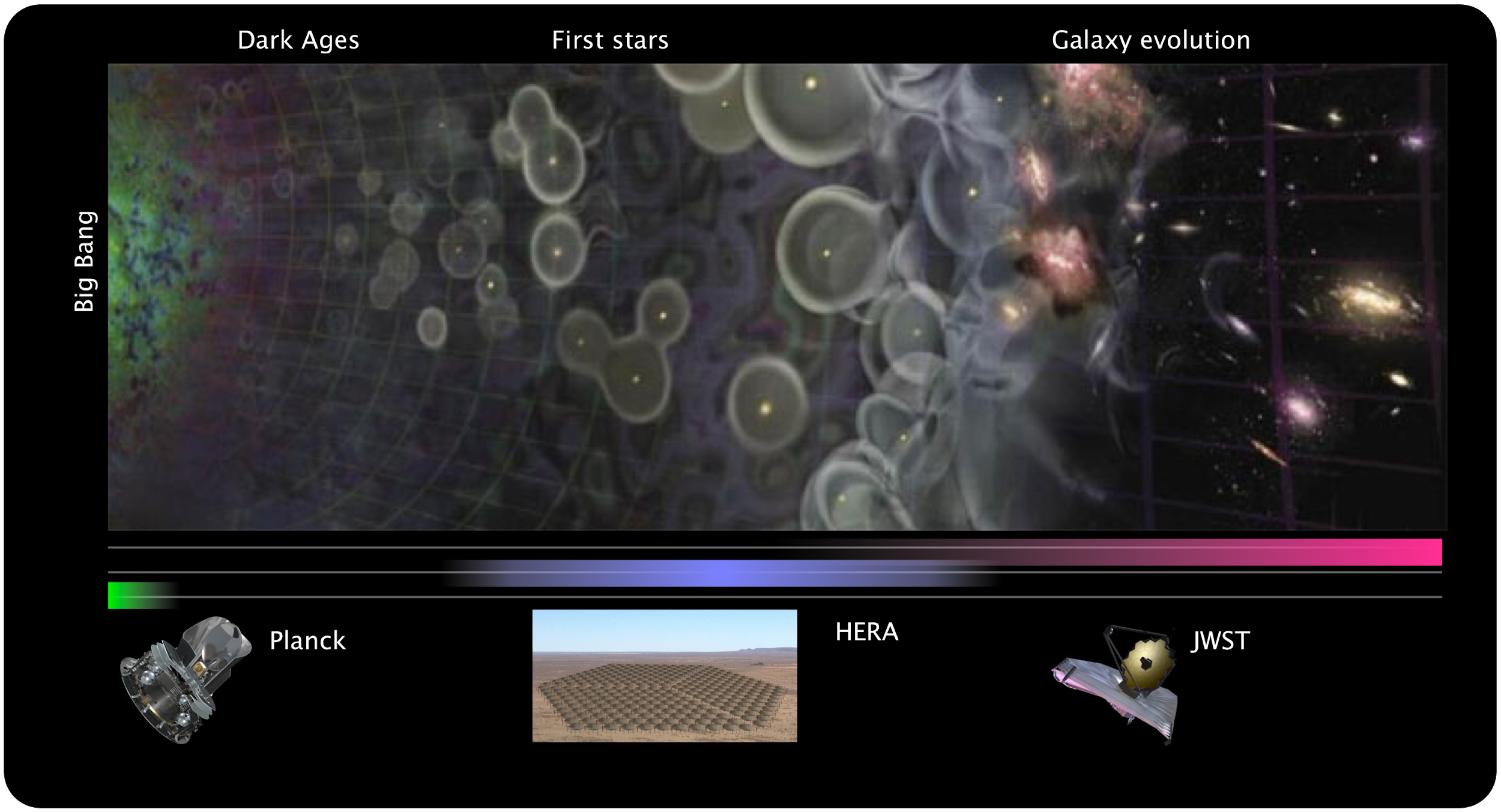 today
CMB
0
1100
Big Bang
redshift, z
now
modified from Loeb+2006
1
time after Big Bang (*not to scale)
380,000 years
13.7 Gyr
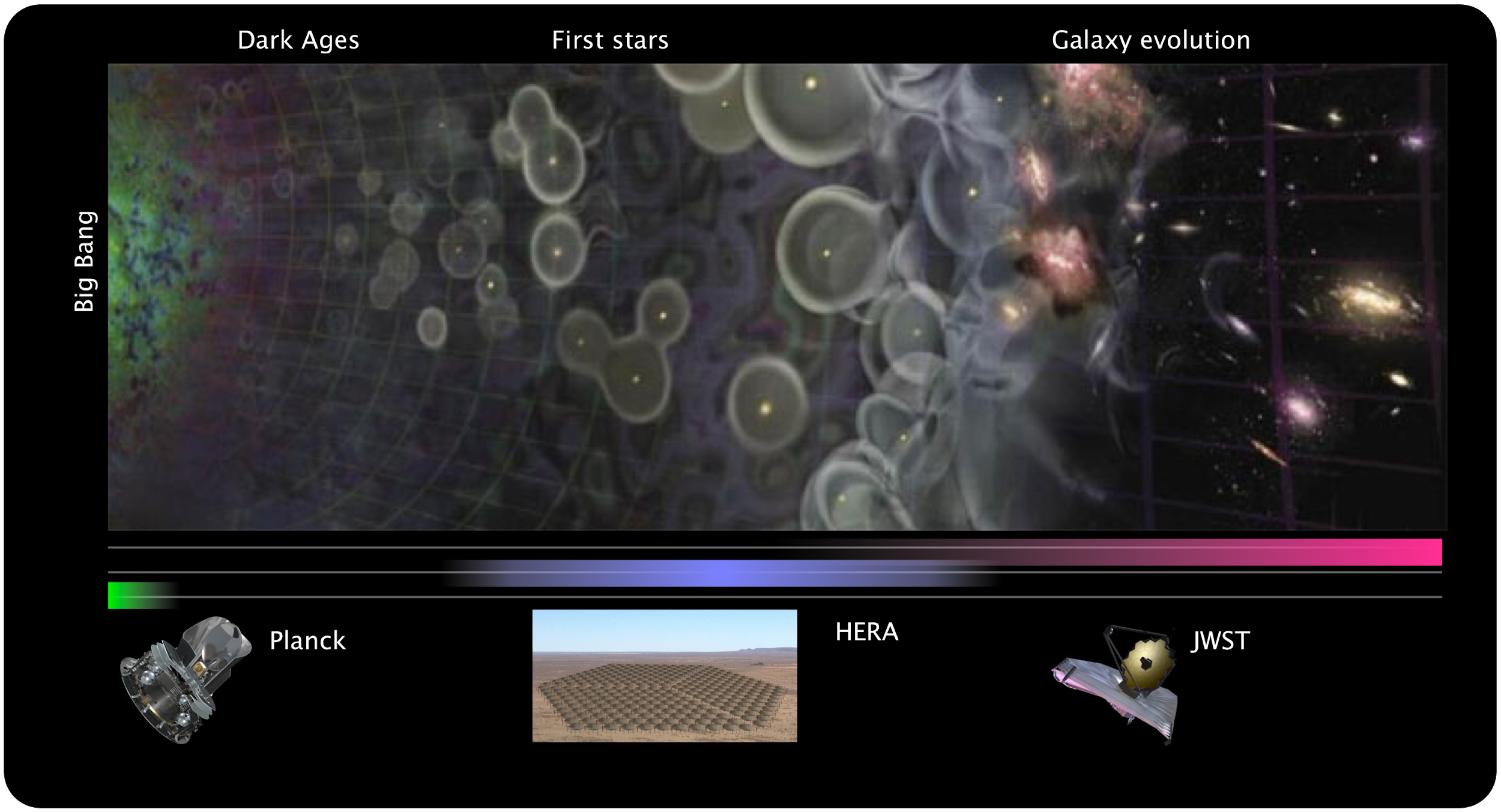 today
CMB
Epoch of
Reionization (EoR)
0
1100
Big Bang
redshift, z
now
modified from Loeb+2006
1
The Hydrogen Epoch of Reionization Array (HERA) is

designed to study the EoR via the redshifted 21 cm line...
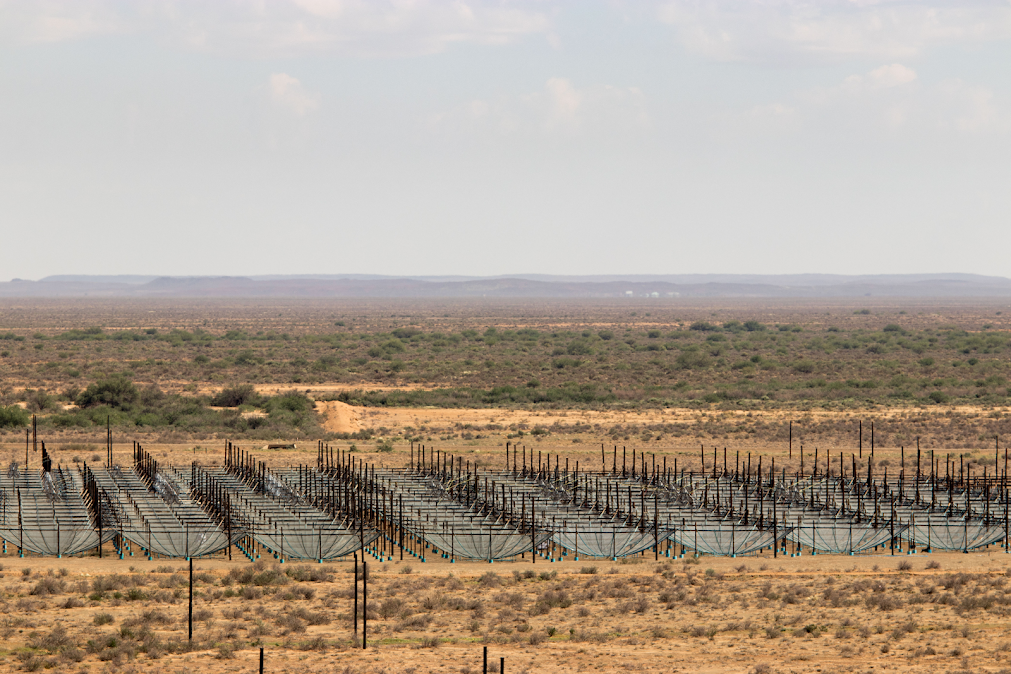 2
...requiring precision of
1 in 100,000
at every step
3
Validating the software is a crucial step

for us to trust the results of the analysis
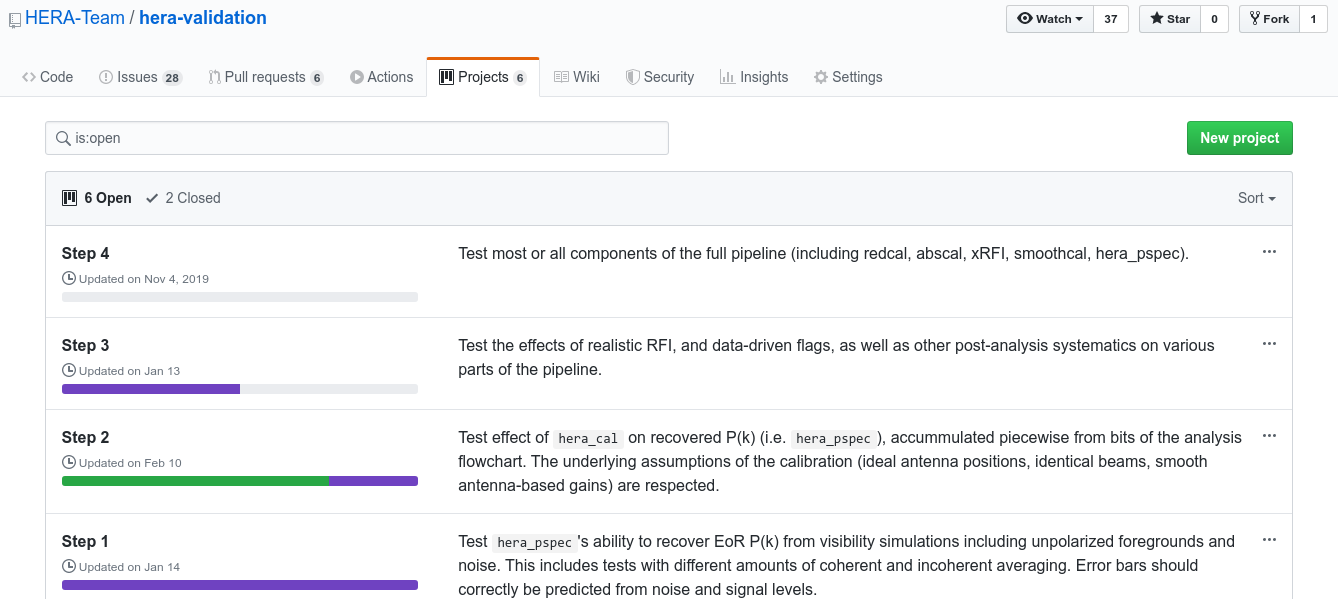 (and there is an entire team dedicated to it)
4
Validation starts with simple tests and

builds to more complex analysis steps
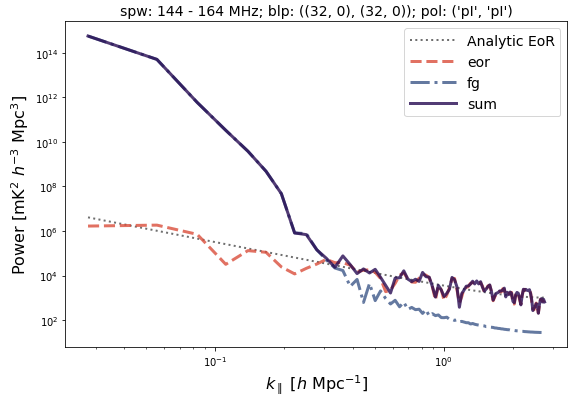 10 minutes of simulated data

EoR signal +

point source foregrounds
5
With just the EoR and foregrounds, the

pipeline performs as expected...
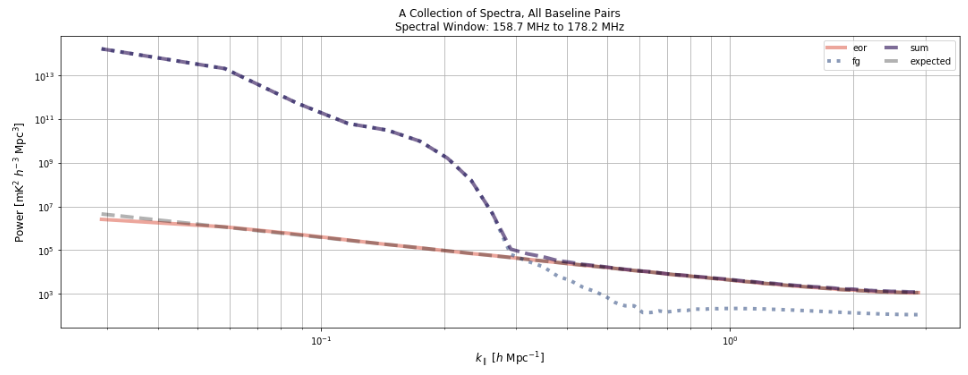 8 hours of simulated data, EoR signal + point source foregrounds
6
...as well as with calibration
courtesy of Bobby Pascua
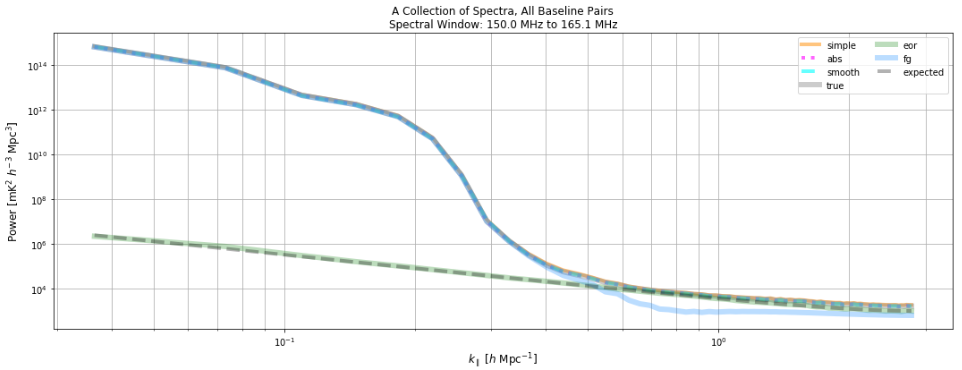 8 hours of simulated data, EoR signal + point source foregrounds + calibration
7
Next step: test removal of radio frequency interference (RFI)
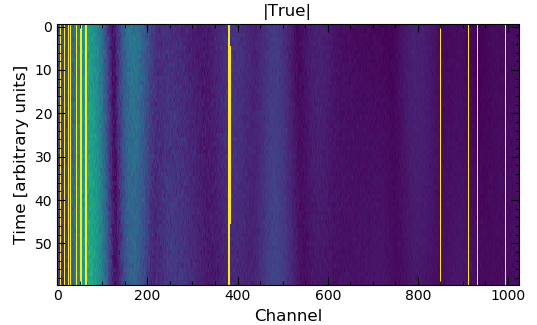 8
Current status: RFI excision algorithm does

not perform well on simulated data
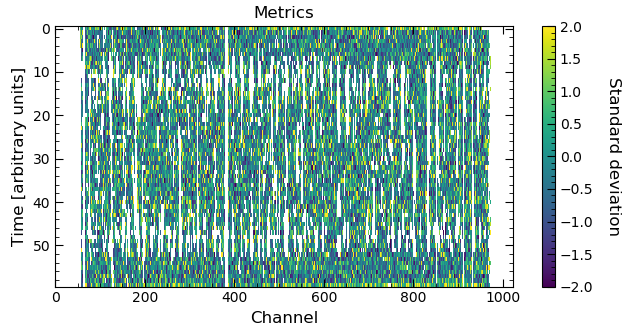 9
Summary
Validating the analysis software is

critical for trusting our results

Recovered power spectra match the analytic input

within 1% for simulated EoR signal and foregrounds

Calibrated power spectra match the

true power spectra within 0.1%

RFI excision fails on simulated data, which

will be investigated in the future
10